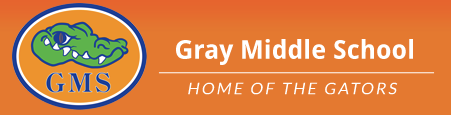 Logan Buck
Chemical Engineering
Class of 2016

Recipient of,
Choose Ohio First Scholarship Program
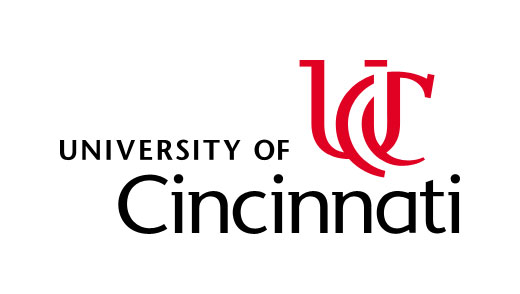 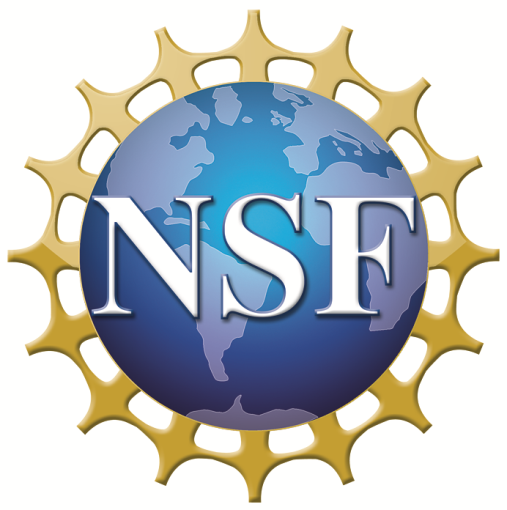 Teacher:
Ashley Gregory

Class:
7th Grade Science
RET is funded by the National Science Foundation, grant # EEC-1404766
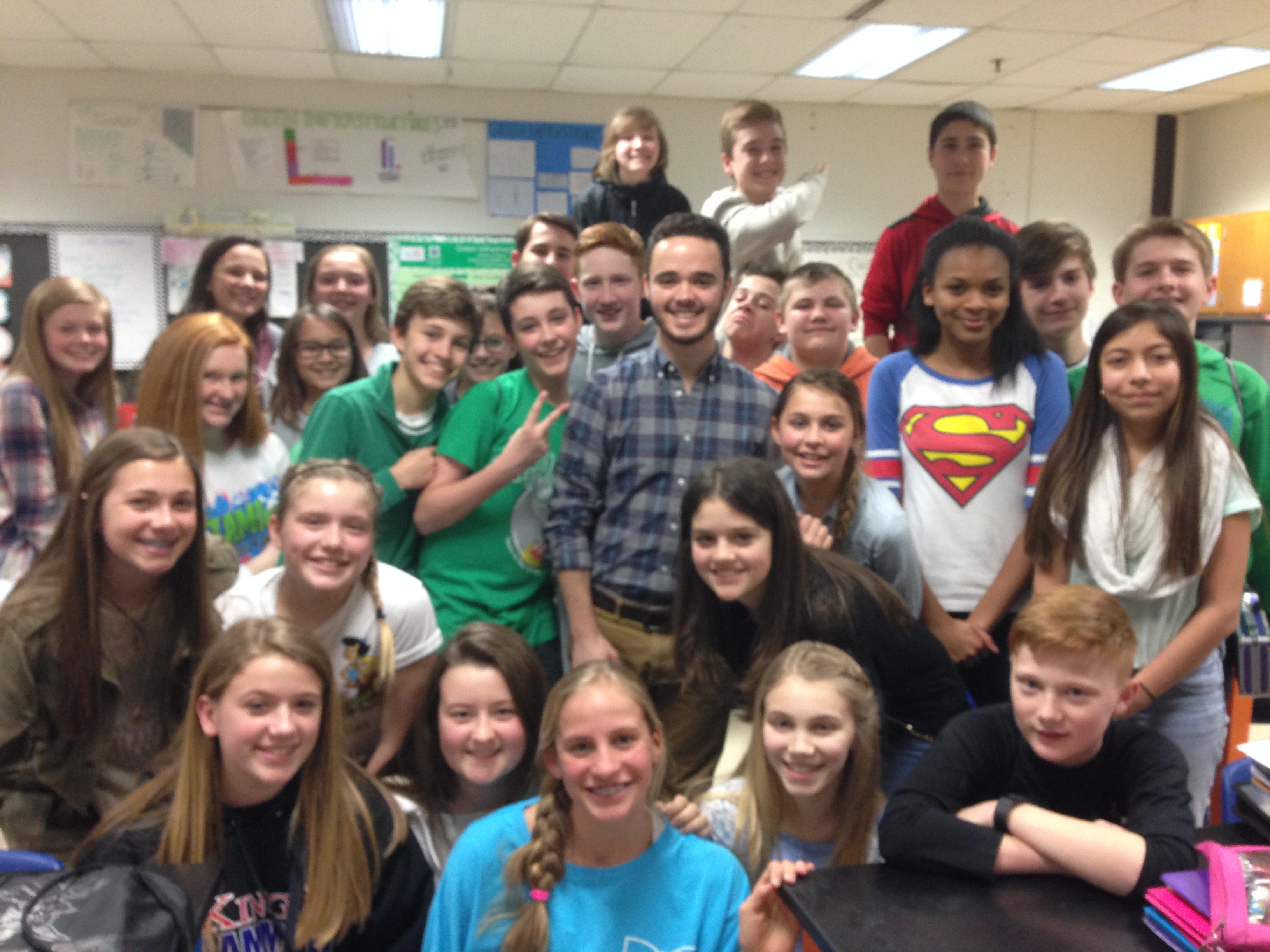 Endothermic & Exothermic Reactions
RET is funded by the National Science Foundation, grant # EEC-1404766
Pic of Ashley, Logan, & The Class
The Chemistry of 
Hot and Cold
Unit Overview
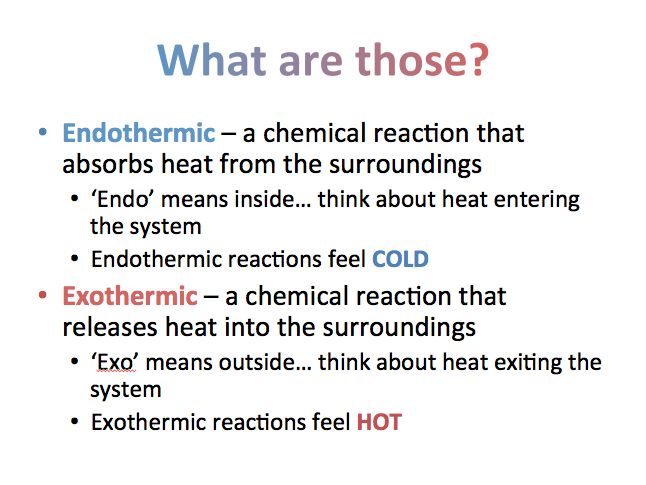 Topic:
Thermal Energy Transfer through Chemical Reactions
Standards:
07-PS1-2. Analyze and interpret data on the properties of substances before and after the substances interact to determine if a chemical reaction has occurred. 

07-PS1-6. Undertake a design project to construct test and modify a device that either releases or absorbs thermal energy by chemical processes.
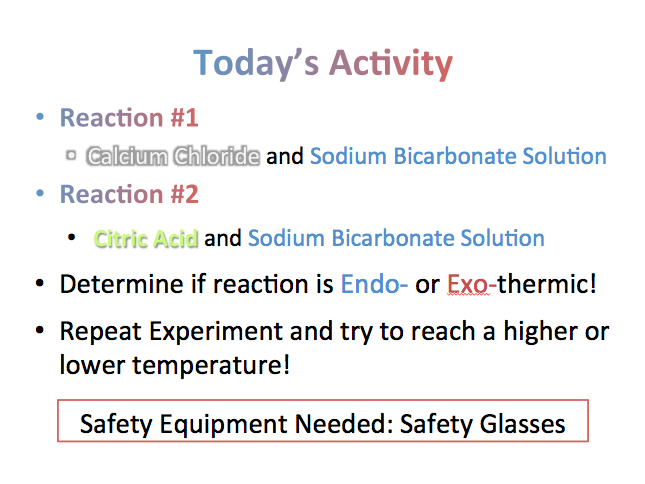 Activity Highlights
Title:
	Application of Endothermic & Exothermic Reactions 
Guiding Questions:
What is an endothermic reaction? What is an exothermic reaction?
What are the characteristics of an endothermic reaction? Of an exothermic reaction?
What are some examples of chemical change? What are some examples of physical change?
What is the effect of concentration on the transfer of energy?
Are there other ways to improve the transfer of 						  energy?
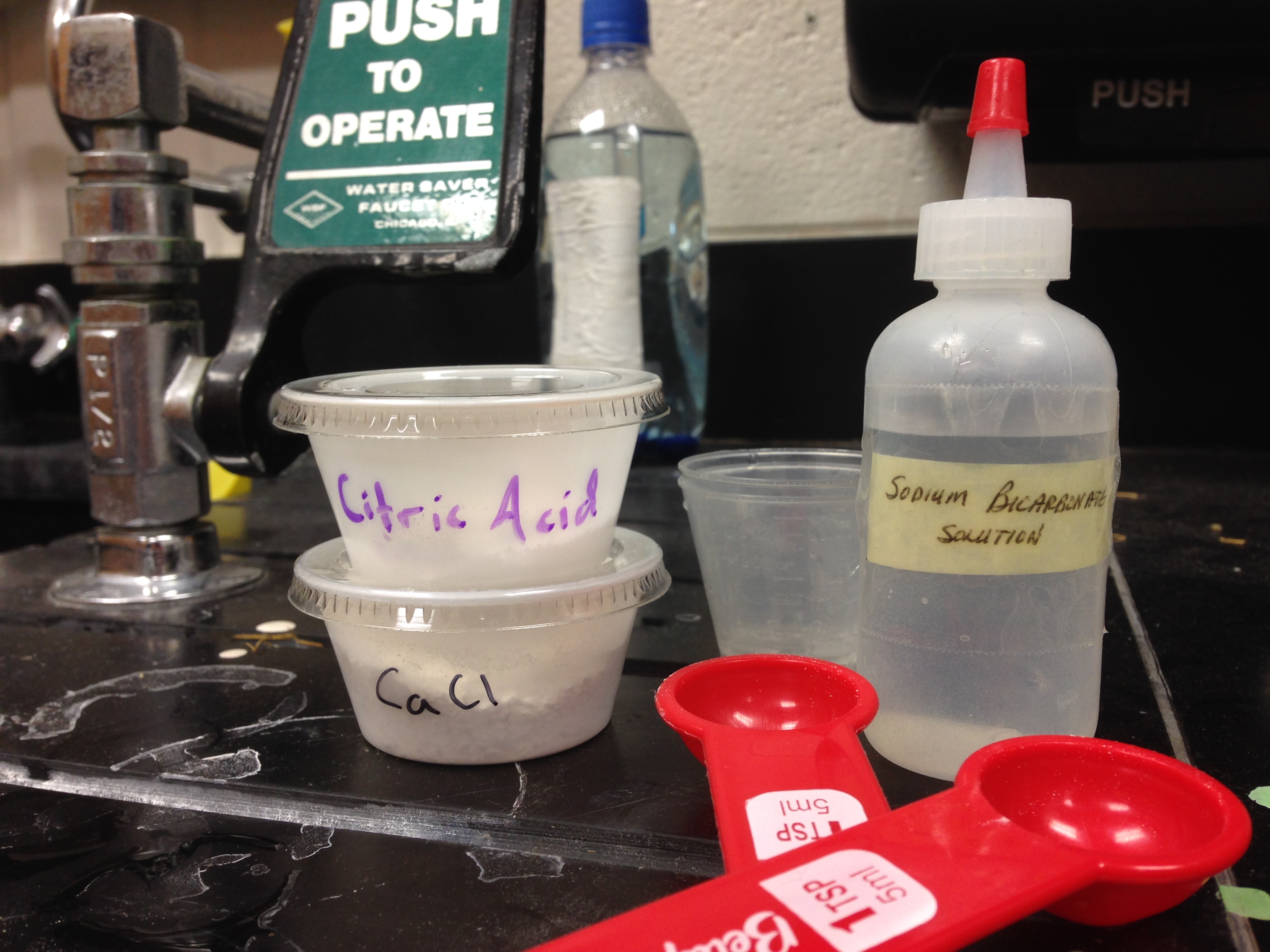 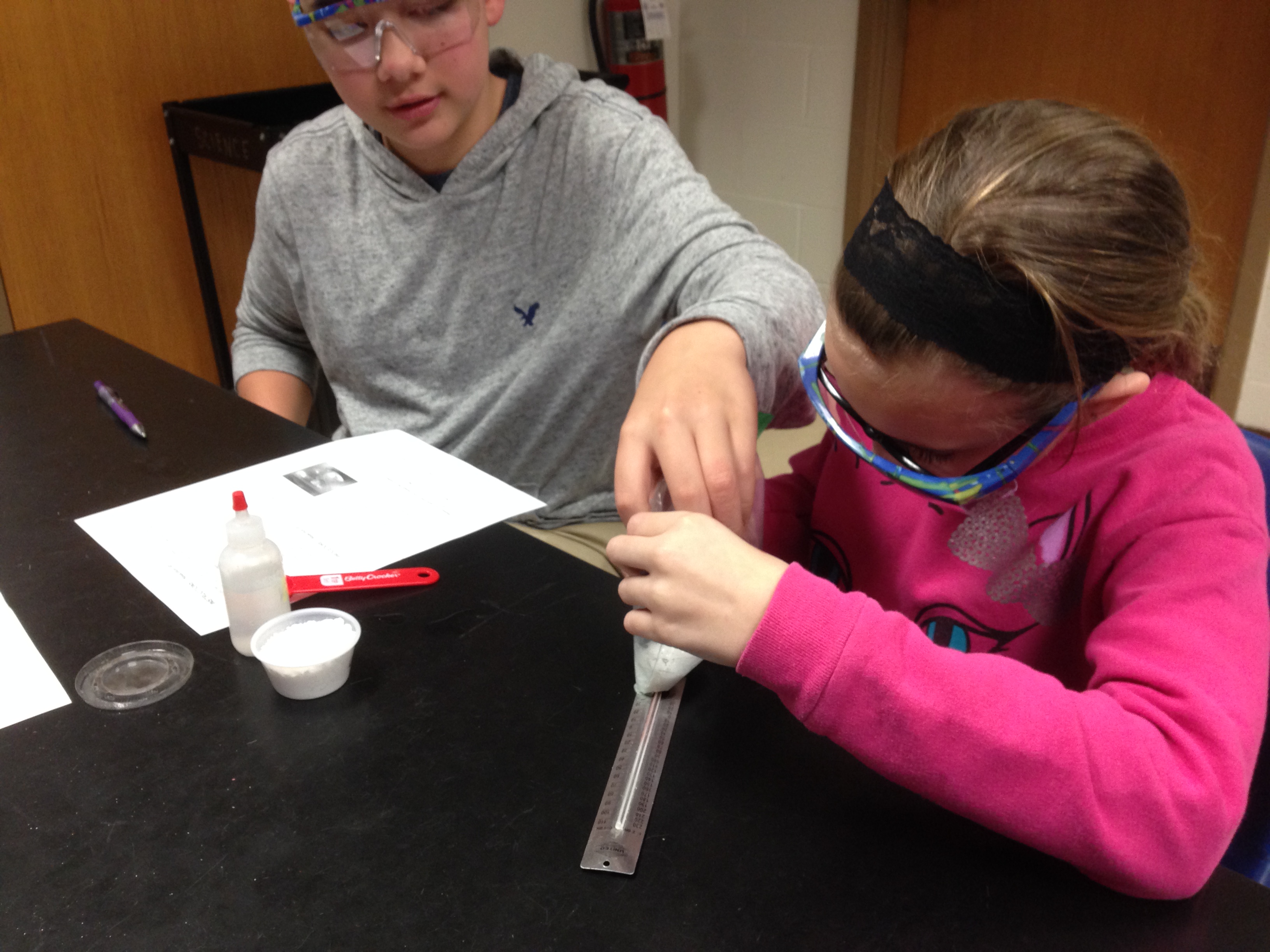 Objectives:
Define what endothermic and exothermic reactions are
Identify endothermic and exothermic reactions
Identify chemical vs. physical change
Recognize the effect of concentration on the transfer of energy
ACS in Activity
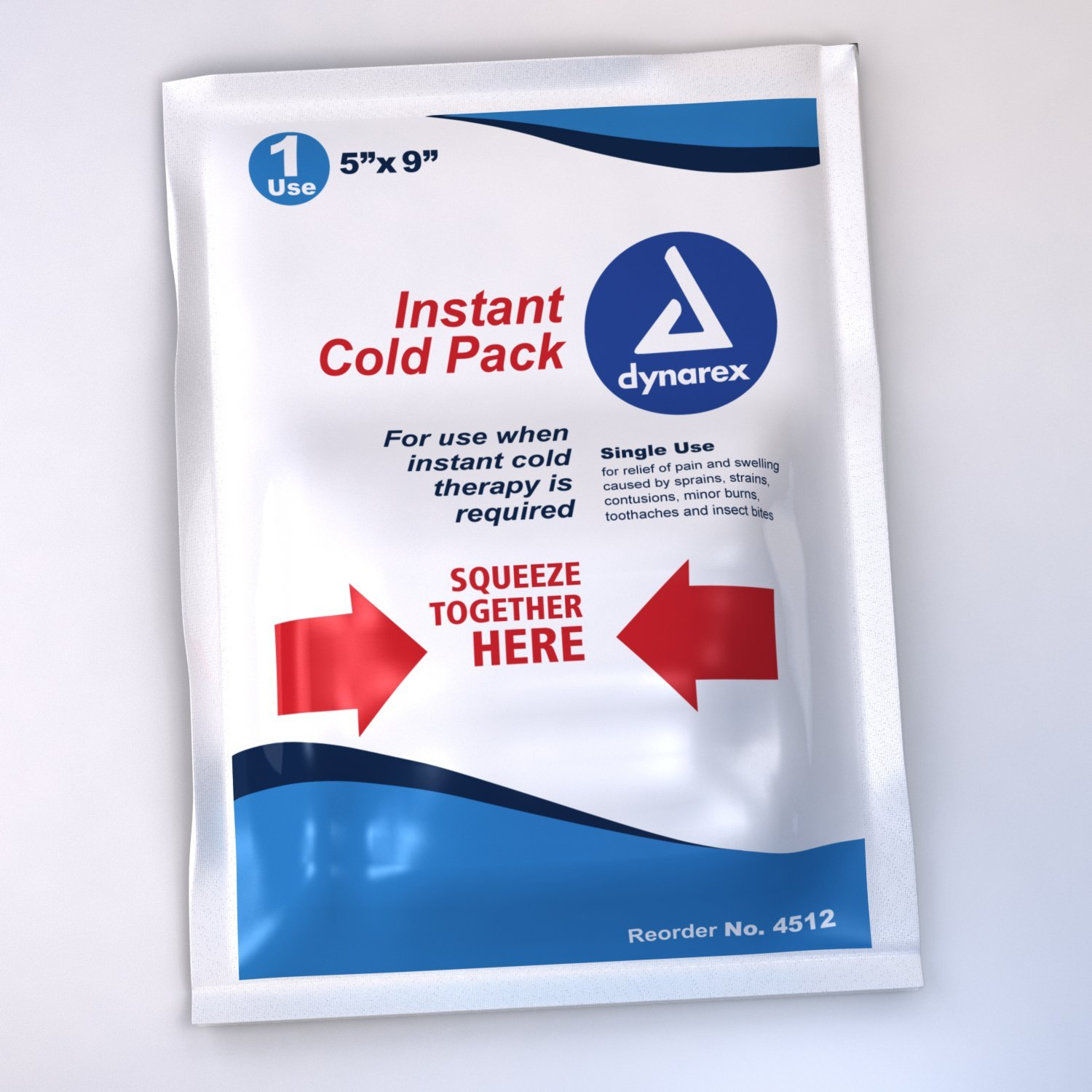 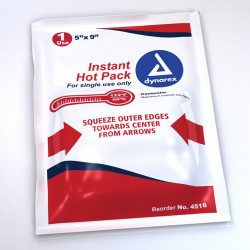 Applications in the real world 
Discussed Endothermic and 					    	      Exothermic reactions used for 						       instant cold and hot packs
Career awareness
Chemical Engineers need to be aware of thermal energy transfer within reactions for all manufacturing and lab scale processes
Societal impact
Demonstrated thermal energy 						     transfer through reactions and 							 phase changes in a coal fired 								 power plant
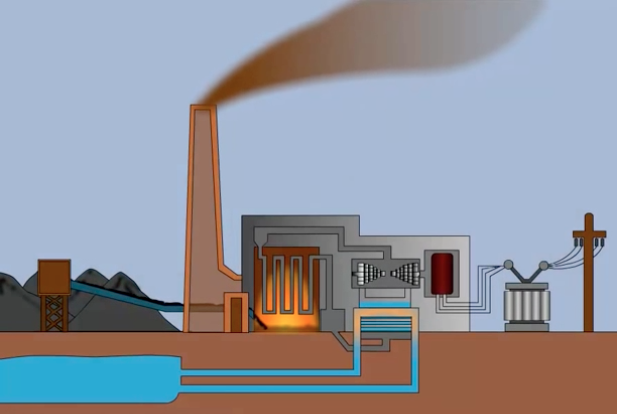 Evidence of Student Learning
The results show an average increase in class average of 27% from a 47% to a 65%
Students showed a much better understanding of endothermic and exothermic reactions, but were confused by questions that had   options such as                 ‘(d) Both a & c’ 
The grades across the board were low due to personal inexperience in assessment question writing.
The results show an average increase in class average of 27%
However, the grades across the board were low due to personal inexperience in assessment question writing. 
Students showed a much better understanding of endothermic and exothermic reactions, but were confused by questions that had   options such as ‘(d) Both a & c’
The results show an average increase in class average of 27%
However, the grades across the board were low due to personal inexperience in assessment question writing. 
Students showed a much better understanding of endothermic and exothermic reactions, but were confused by questions that had   options such as ‘(d) Both a & c’
The results show an average increase in class average of 27%
However, the grades across the board were low due to personal inexperience in assessment question writing. 
Students showed a much better understanding of endothermic and exothermic reactions, but were confused by questions that had   options such as ‘(d) Both a & c’
Engineering Design Process
Students had to perform the reaction with a single variable change and then determine how 
the system 
reacted.
Due to time limitations the activity had to be implemented in one day with 45 
minute class 
periods.
Does a certain 
variable change help or hinder the amount of thermal energy 
absorbed/released 
by the system?
The activity took place 
in mid-December at 
the end of the 
Chemistry Unit. I 
had knee surgery the 
day after the activity!
The original plan was to allow the students two days to design heating and cooling devices to maximize temperature change.
Students had to perform the reaction with a single variable change and 
then determine 
how the system 
reacted.
Does a certain 
variable change help or hinder the amount of thermal energy 
absorbed/released 
by the system?
Does a certain 
variable change help or hinder the amount of thermal energy 
absorbed/released 
by the system?
Does a certain 
variable change help or hinder the amount of thermal energy 
absorbed/released 
by the system?
Does a certain 
variable change help or hinder the amount of thermal energy 
absorbed/released 
by the system?
Does a certain 
variable change help or hinder the amount of thermal energy 
absorbed/released 
by the system?
Does a certain 
variable change help or hinder the amount of thermal energy 
absorbed/released 
by the system?
Reflection & Conclusion
Pros
Students were ‘hooked’ by the presentation and use of chemicals
Activity ran very smoothly! Class was attentive and excited to perform the experiment. They even provided encouraging feedback throughout the day. Ashley has done a fantastic job structuring her class and motivating her students!
Clear improvement in the understanding of temperature change during endothermic and exothermic reactions
Cons

Lack of second day stunted ability to do a full EDP – design, test, & re-test.
Poor structure and wording of assessment led to lower scores among all classes.
No multiple choice options that allow for two answers (Both a & c). Students were too quick to select one correct answer. 
Only 20 students out of 132 answered #5 correctly. Out of the remaining students, 100 answered ‘b’ This indicates that the concept of heat absorbing and heat leaving a system was not well explained.